Figure 1 Sales
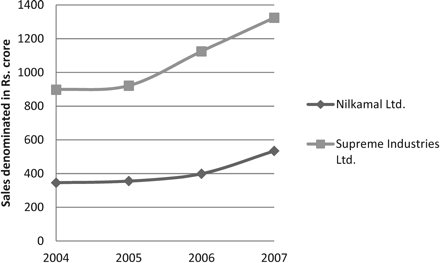 Rev Financ Stud, Volume 25, Issue 6, June 2012, Pages 1763–1798, https://doi.org/10.1093/rfs/hhs008
The content of this slide may be subject to copyright: please see the slide notes for details.
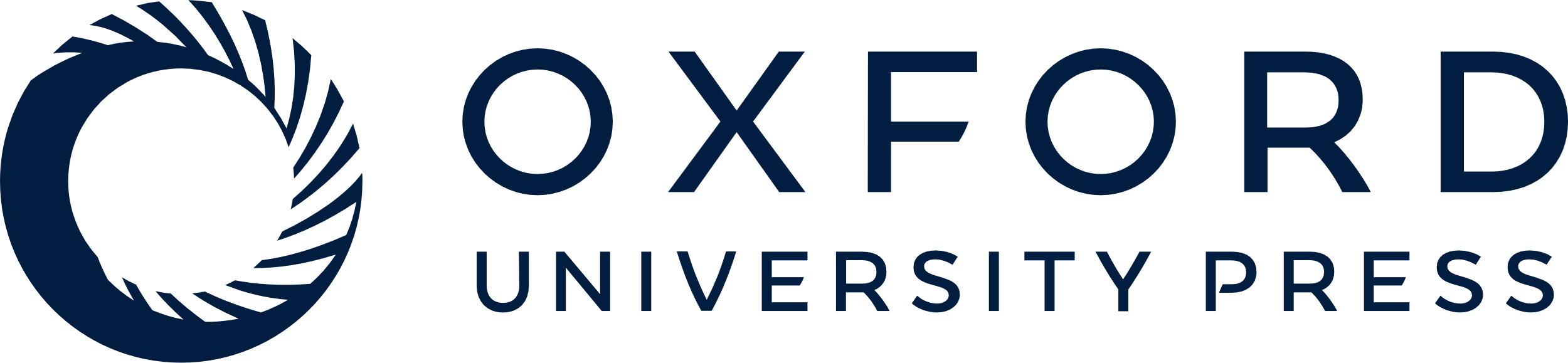 [Speaker Notes: Figure 1 Sales


Unless provided in the caption above, the following copyright applies to the content of this slide: © The Author 2012. Published by Oxford University Press on behalf of The Society for Financial Studies. All rights reserved. For Permissions, please e-mail: journals.permissions@oup.com.]
Figure 2 Excise tax over sales
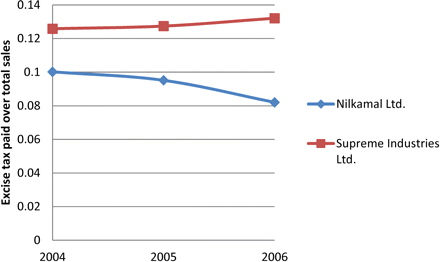 Rev Financ Stud, Volume 25, Issue 6, June 2012, Pages 1763–1798, https://doi.org/10.1093/rfs/hhs008
The content of this slide may be subject to copyright: please see the slide notes for details.
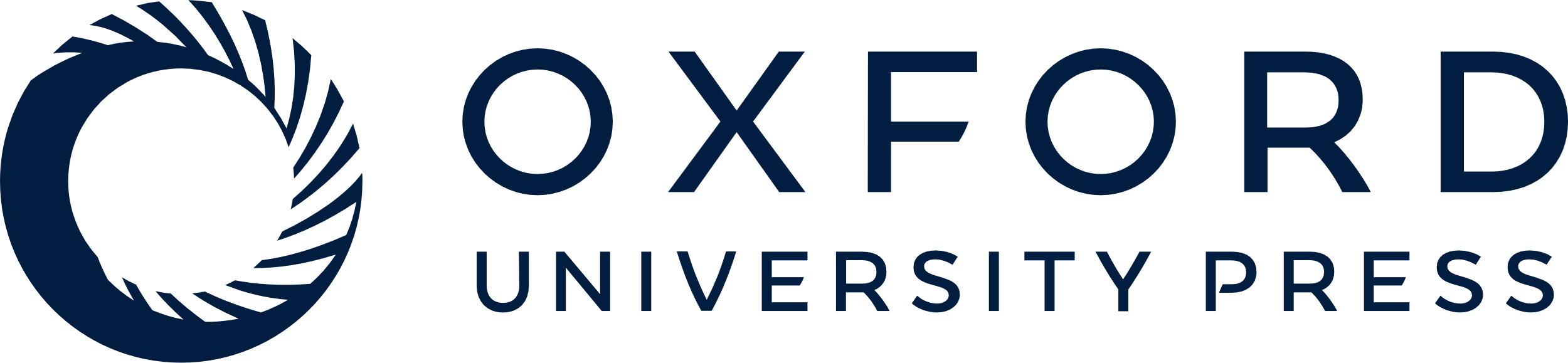 [Speaker Notes: Figure 2 Excise tax over sales


Unless provided in the caption above, the following copyright applies to the content of this slide: © The Author 2012. Published by Oxford University Press on behalf of The Society for Financial Studies. All rights reserved. For Permissions, please e-mail: journals.permissions@oup.com.]
Figure 3 Trading sales over total sales
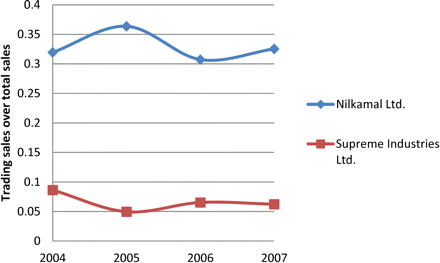 Rev Financ Stud, Volume 25, Issue 6, June 2012, Pages 1763–1798, https://doi.org/10.1093/rfs/hhs008
The content of this slide may be subject to copyright: please see the slide notes for details.
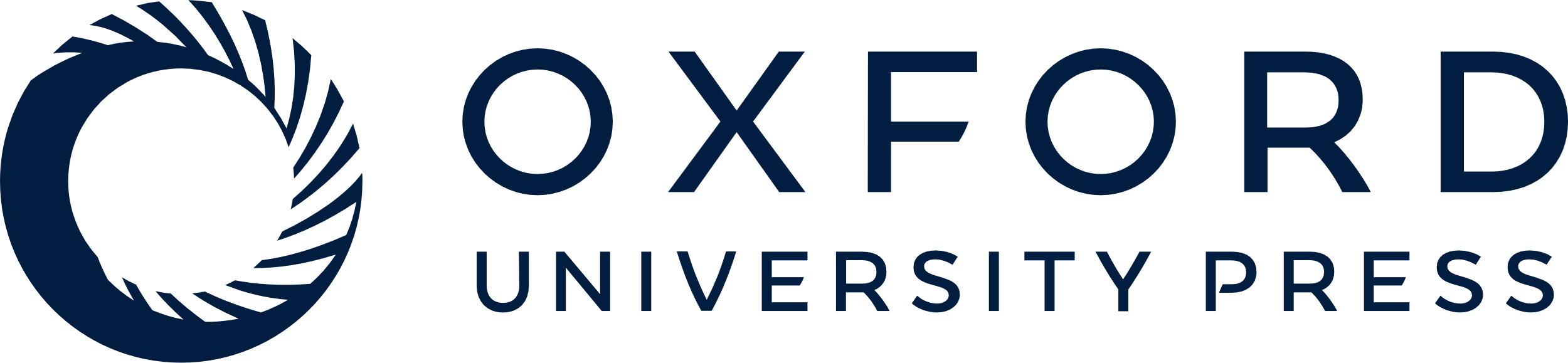 [Speaker Notes: Figure 3 Trading sales over total sales


Unless provided in the caption above, the following copyright applies to the content of this slide: © The Author 2012. Published by Oxford University Press on behalf of The Society for Financial Studies. All rights reserved. For Permissions, please e-mail: journals.permissions@oup.com.]